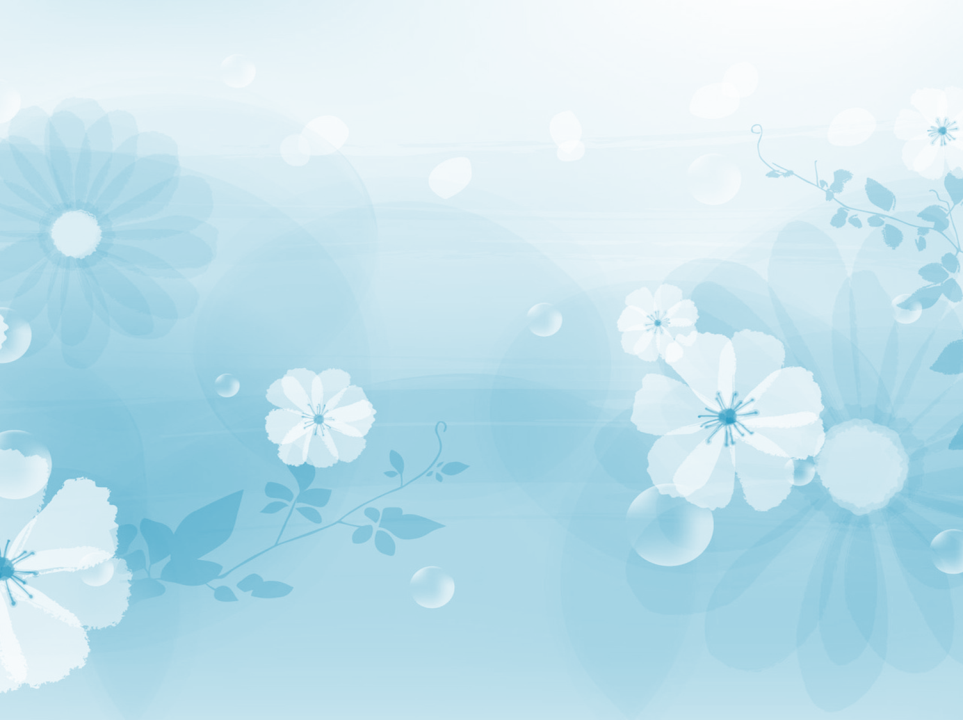 Мы пришли сюда учиться,Не лениться, а трудиться.Работаем старательно, Слушаем внимательно
Повторение темы урока «Редактирование текста»
- Что такое текст?
- Что такое текстовая информация? 
- Как разбить абзац на две части?
- Как объединить два абзаца в один?
- Как вставить пустую строку в текст?
- Что такое текстовый редактор?
Проверка домашнего задания
В учебнике §1.9, 3.13
В Рабочей тетради №106, №110,№111,№112
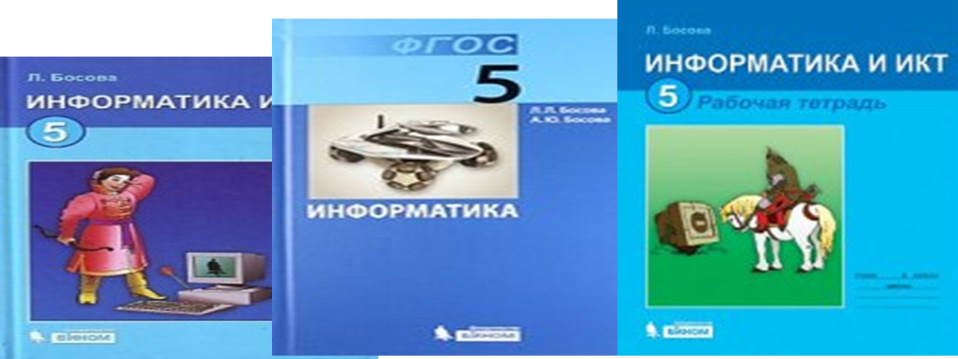 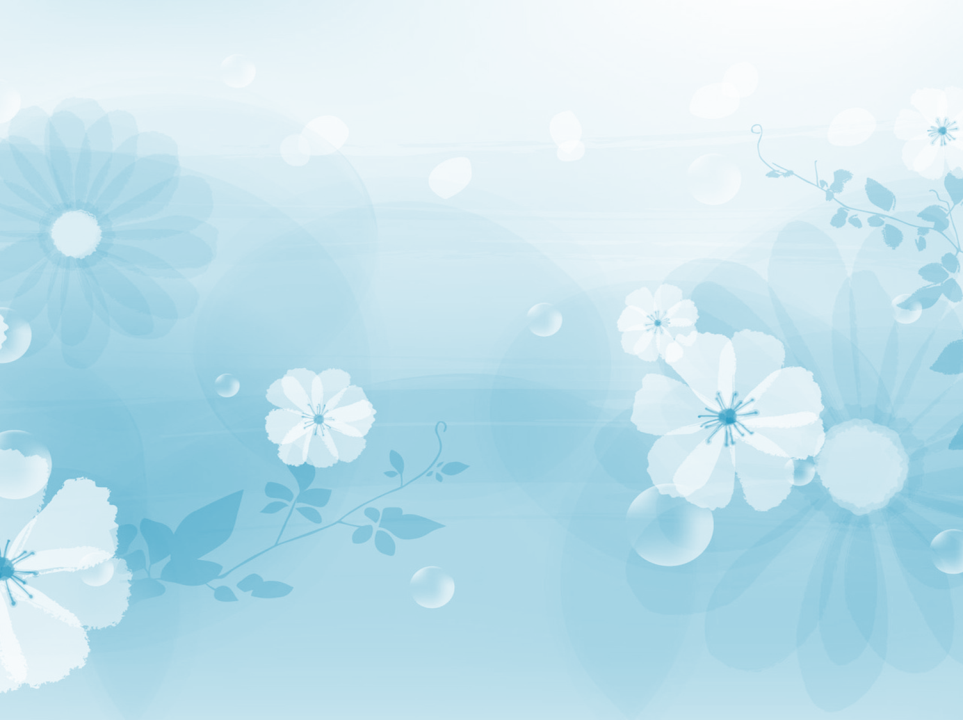 Home – 
End –
Ctrl + → – 
Ctrl + ← – 
Page Up – 
Page Down – 
Ctrl + Page Up –
Ctrl + Page Down – 
Ctrl + Home – 
Ctrl + End –
в начало строки
в конец строки
на слово вправо
на слово влево
на экранную страницу вверх
на экранную страницу вниз
на страницу вверх
на страницу вниз
в начало текста
в конец текста
Перед вами основные объекты текстового документа. Установите связь между названием объекта и его определением.
3-д
1-г
2-в
4-а
5-б
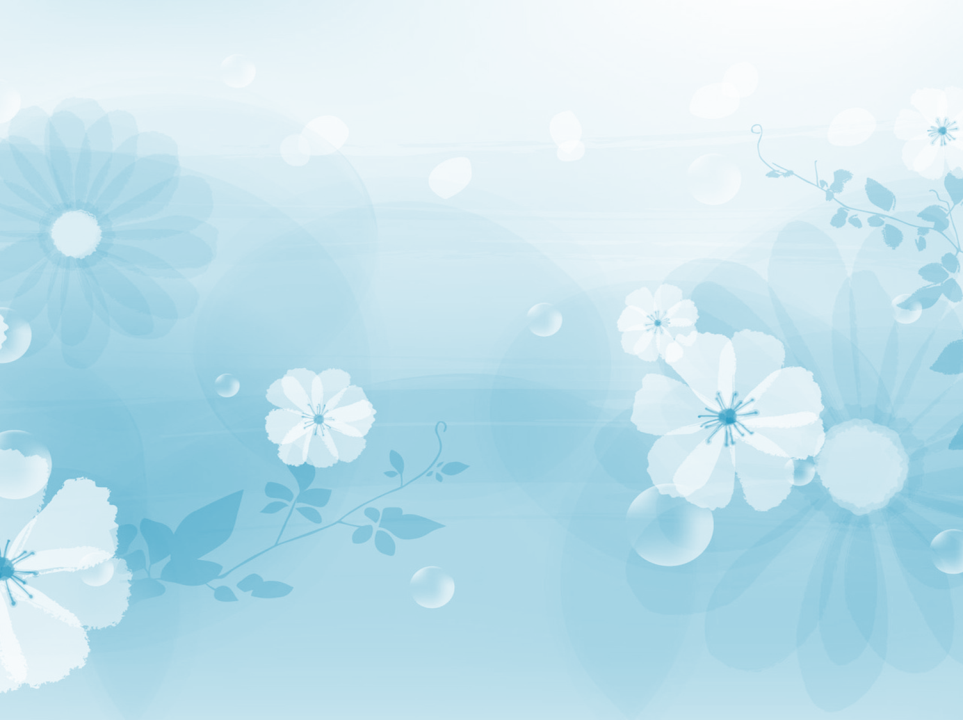 Назовите действия, которые необходимо выполнить, чтобы из первого фрагмента текста получить второй.1)  Пекин –      столица Китая.2)  Пекин – столица Китая.
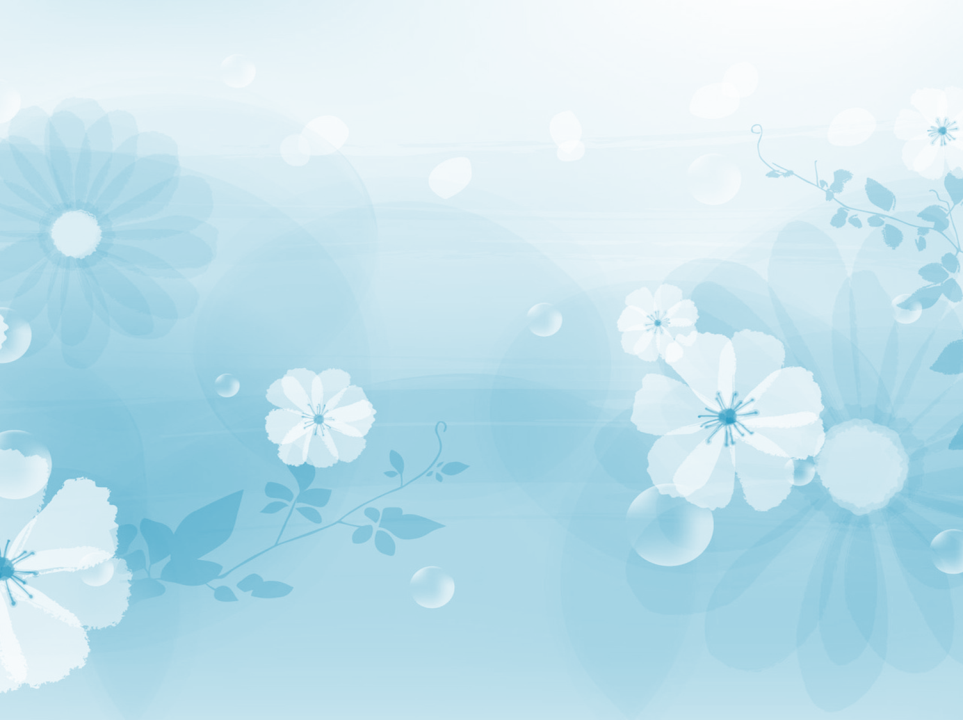 Тема урока:
«Текстовый фрагмент 
и операции с ним»
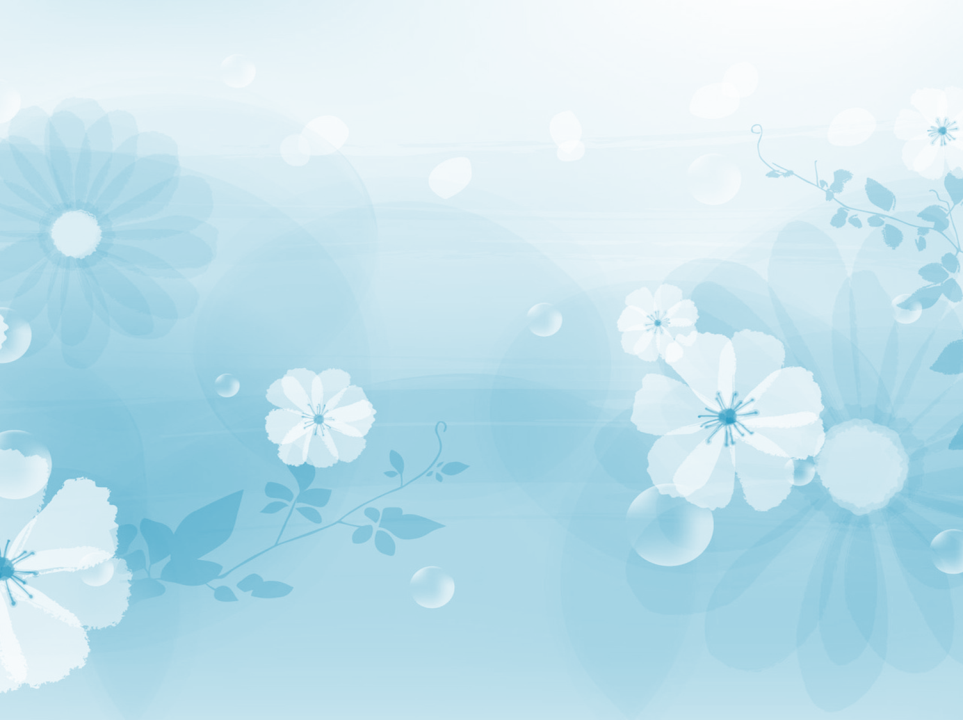 Фрагмент - это некоторое количество рядом стоящих символов, которые можно рассматривать как единое целое. Им может быть отдельное слово, строка, абзац, страница и даже весь вводимый текст.

Существуют различные
 способы выделения фрагмента текста 
(смотрим в учебнике справочный материал
 на стр. 192)
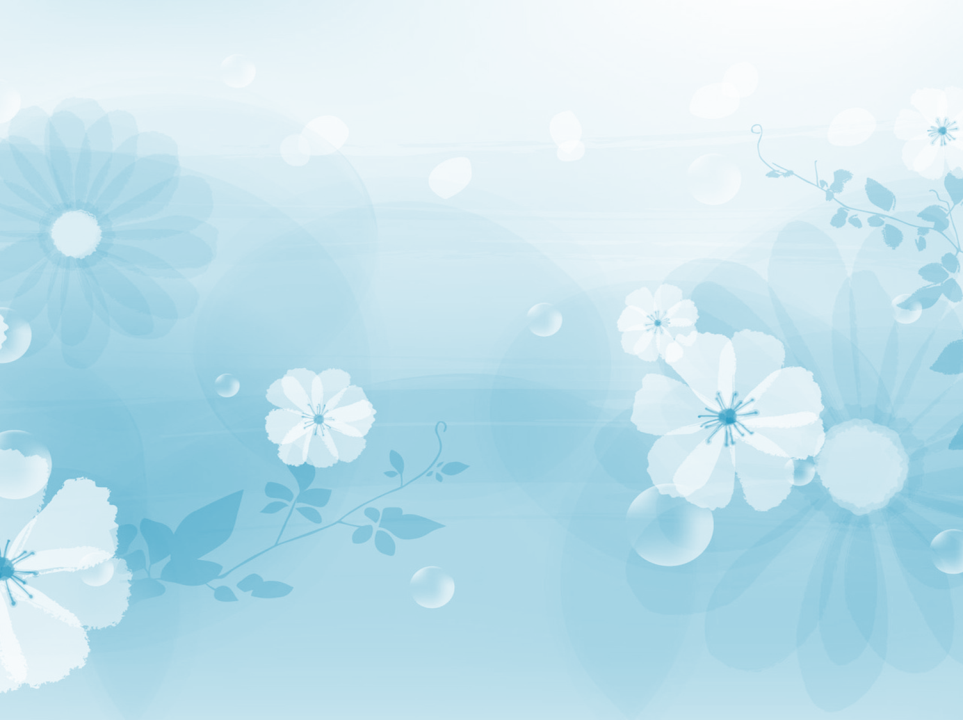 Действия, которые можно выполнить
 с фрагментом текста:
 
Удаление:
Выделить
Удалить
Копирование:
выделить
скопировать
вставить
Копирование с удалением (перенос) :
выделить 
вырезать 
вставить
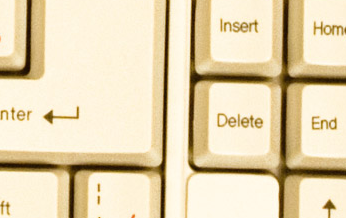 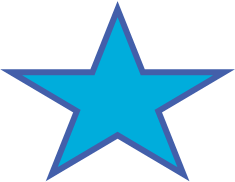 ?
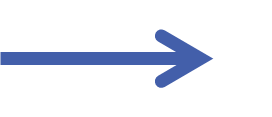 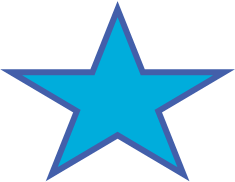 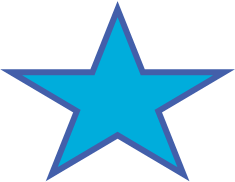 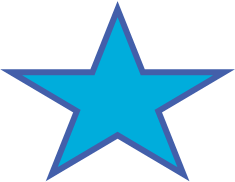 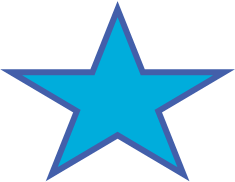 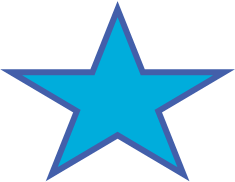 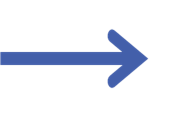 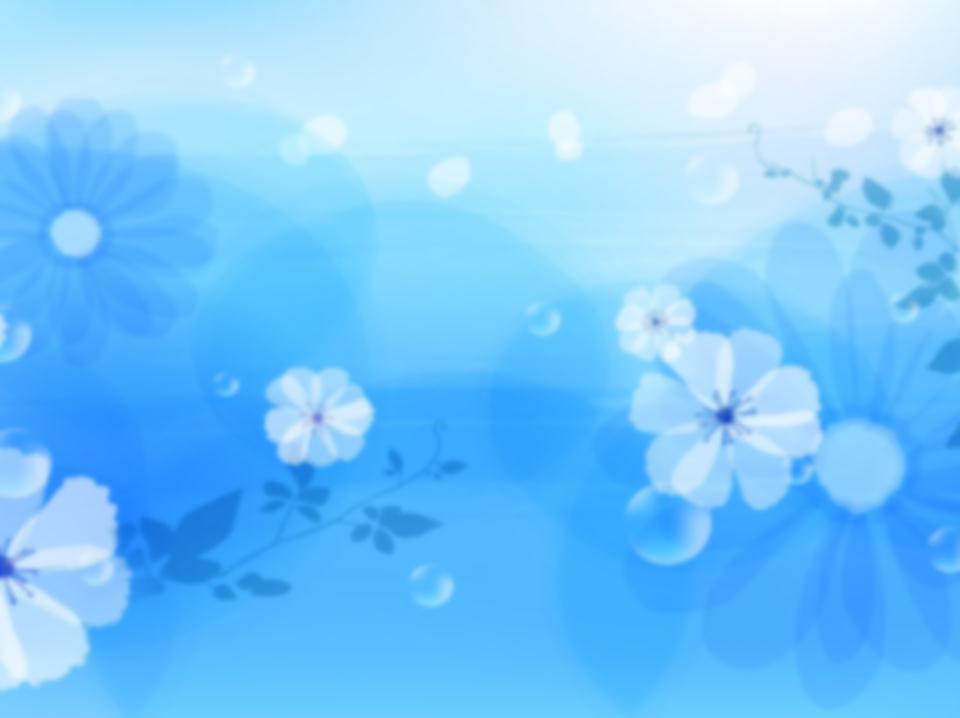 Схема алгоритма с фрагментами текста
ВЫДЕЛИТЬ
УДАЛИТЬ
КОПИРОВАТЬ
ВЫРЕЗАТЬ
ПЕРЕТАЩИТЬ
ВСТАВИТЬ
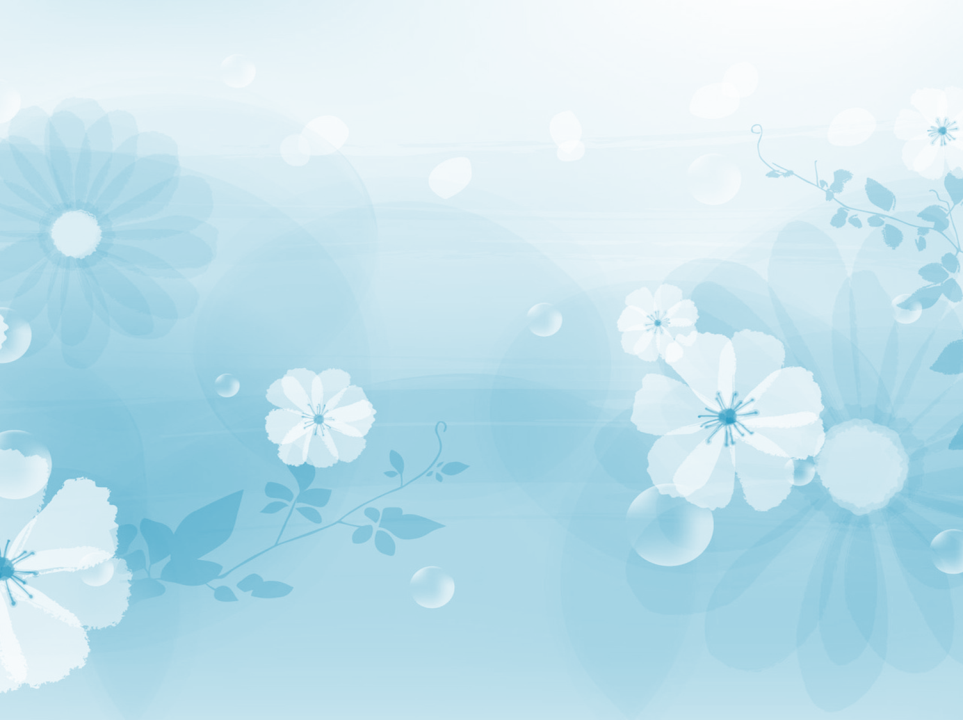 Обобщение
− Что нового узнали на уроке?
− Что было главным в теме?
− Какие вывода вы сделали для себя после сегодняшнего урока? 
Домашнее задание:

Учебник §2.9 (стр 88-91), 
вопросы 1-6 к параграфу на стр 94 ; 

РТн: №113, №114, №115, 
Ртс: №46, №47, №48 .
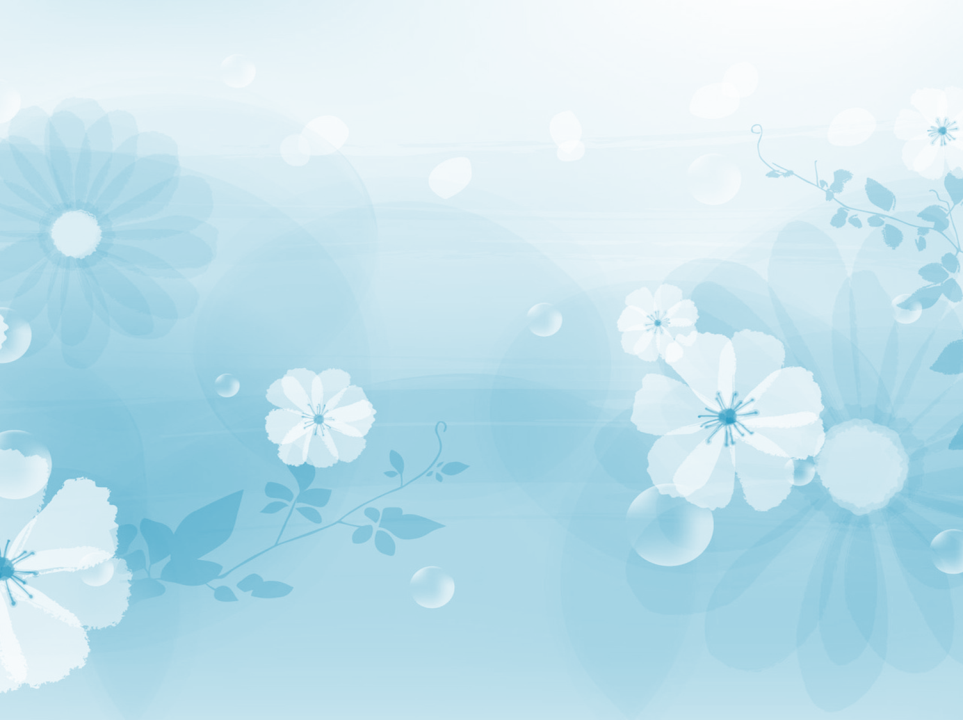 Рефлексия
Итак, сегодня на уроке мы: 
узнали…
научились…
сегодня на уроке мне понравилось …
сегодняшние знания мне пригодятся в жизни при….
я не совсем понял, как …
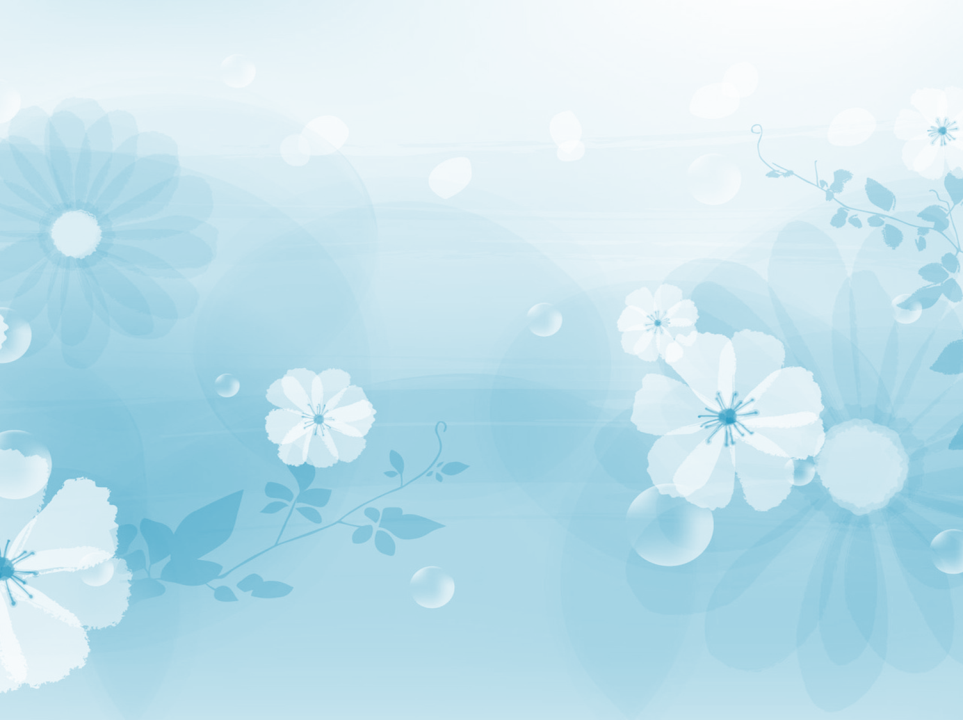 Оцените свое настроение
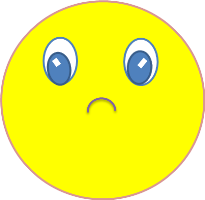 у меня отличное настроение, потому что я хорошо понял тему и поработал на уроке.

мне грустно, что я не всё успел сделать и недостаточно хорошо усвоил тему.
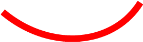 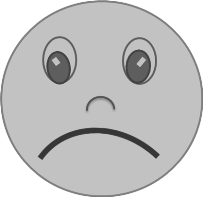 Урок закончен. 
Спасибо за внимание!!!
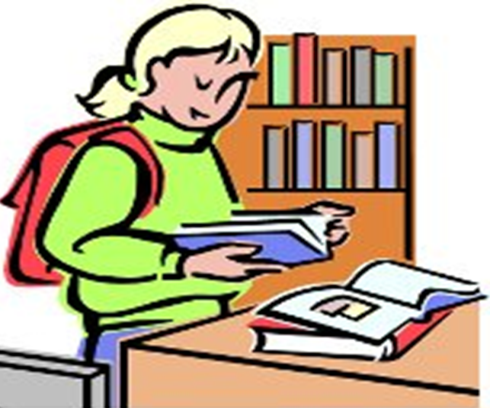 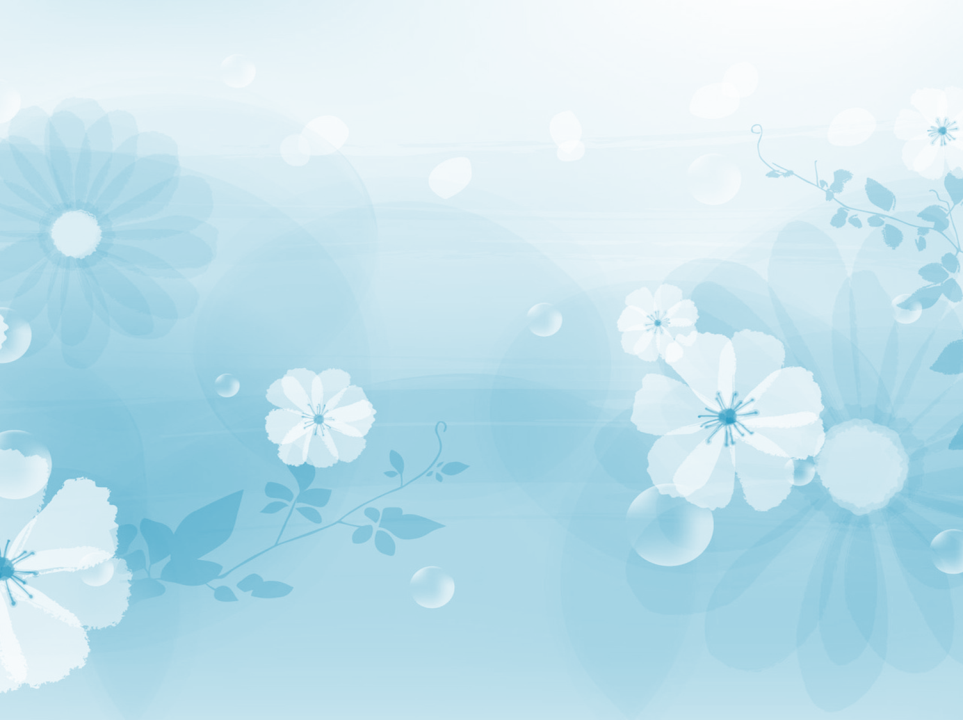 Источники
oboi.kards.qip.ru – фон для презентации
http://metodist.lbz.ru/authors/informatika/3/files/eor5/presentations/5-8-2-tekstovaja-informacija.ppt презентация Текстовая информация 
Информатика: учебник для 5 класса/ Л.Л. Босова. А.Ю. Босова. – М.: БИНОМ. Лаборатория знаний, 2013. – 184 с. : ил.
Информатика: рабочая тетрадь для 5 класса/ Л.Л. Босова. А.Ю. Босова. – М.: БИНОМ. Лаборатория знаний, 2013. – 144 с. : ил.
Босова Л.Л., Босова А.Ю. Информатика. Программа для основной школы : 5–6классы. 7–9 классы. – М.: БИНОМ. Лаборатория знаний, 2013.
Босова Л.Л., Босова А.Ю. Информатика. 5–6 классы : методическое пособие. – М.:БИНОМ. Лаборатория знаний, 20013.
Босова Л.Л., Босова А.Ю. Электронное приложение к учебнику «Информатика. 5  класс»
Материалы авторской мастерской Босовой Л.Л. (metodist.lbz.ru/)
Ресурсы, размещённых в Единой коллекции цифровых образовательных ресурсов (sc.edu.ru)